台灣常見的竹子種類
孟宗竹
桿高約10 ~ 18公尺，直徑約8~18公分，表皮堅硬、肉厚、節顯著。

其生長最適海拔為500到1800公尺的暖溫帶氣候區。
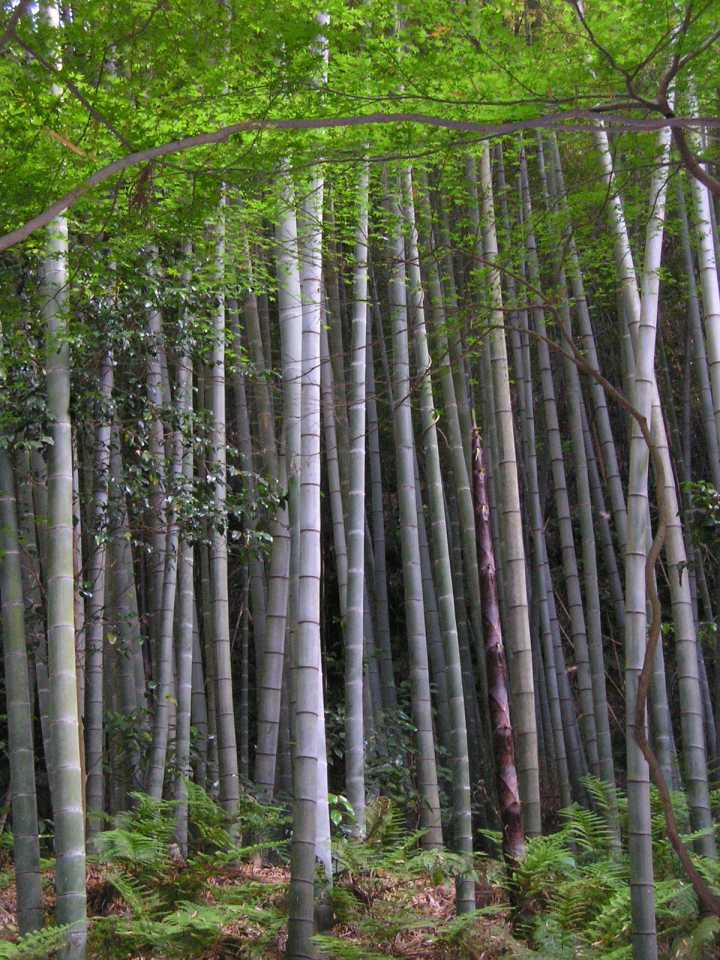 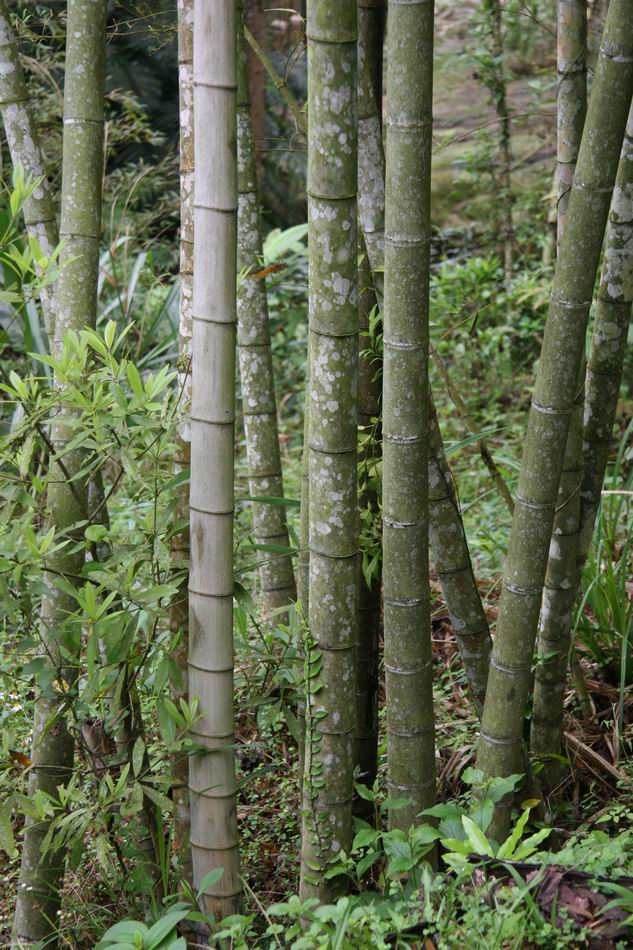 桂竹
稈高 8~22 公尺，直徑 5~14 公分

是台灣特有種，主要生長在台灣北、中部海拔150 ~ 1500公尺的山區

桿表皮堅硬，桿肉不厚，在各類竹材中抗彎強度最大。
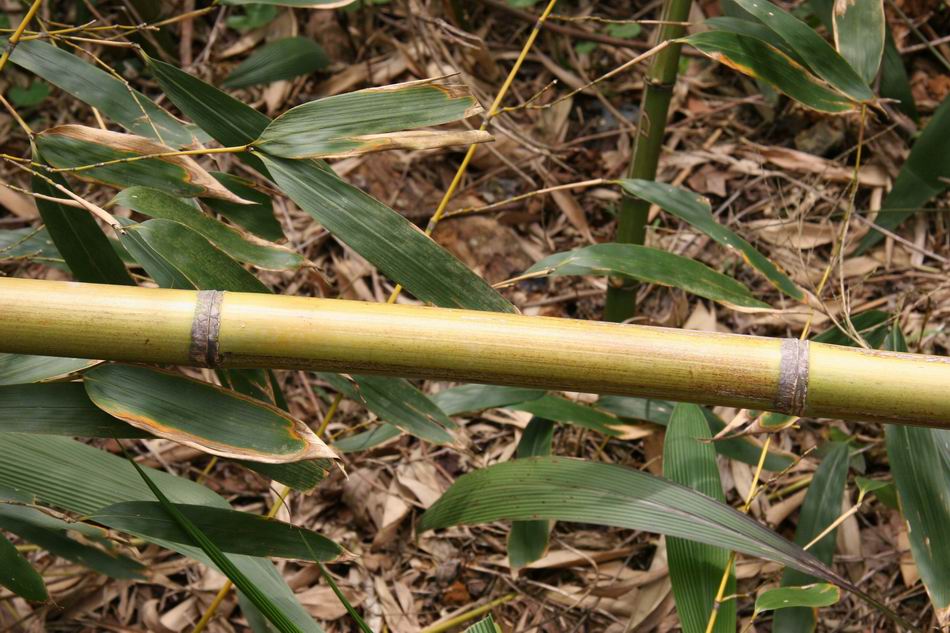 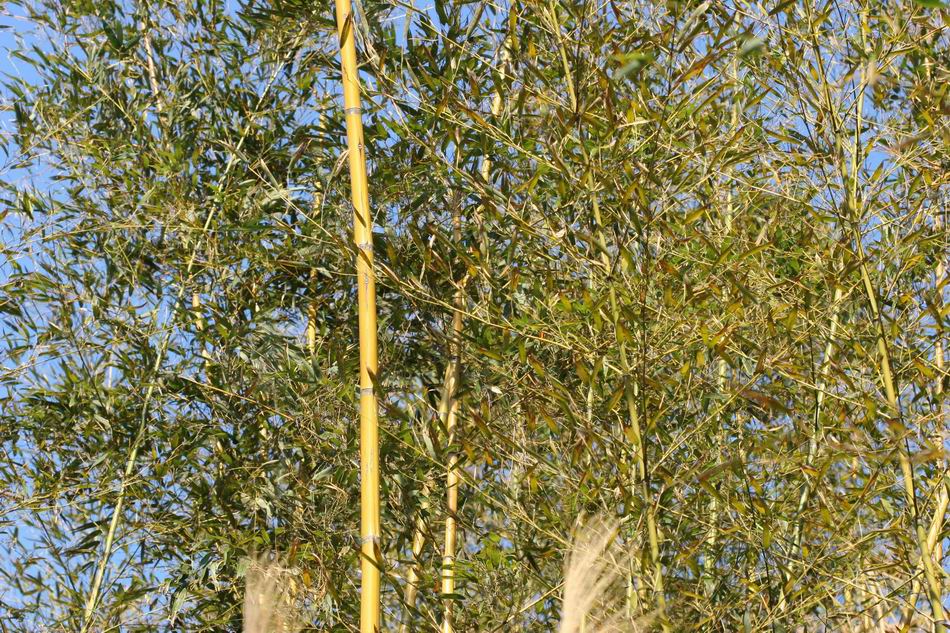 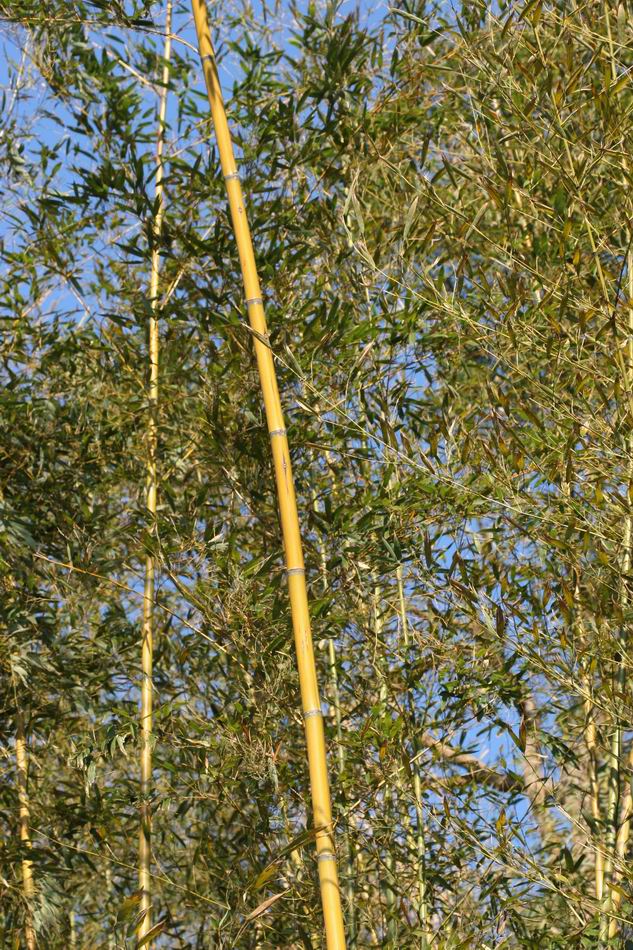 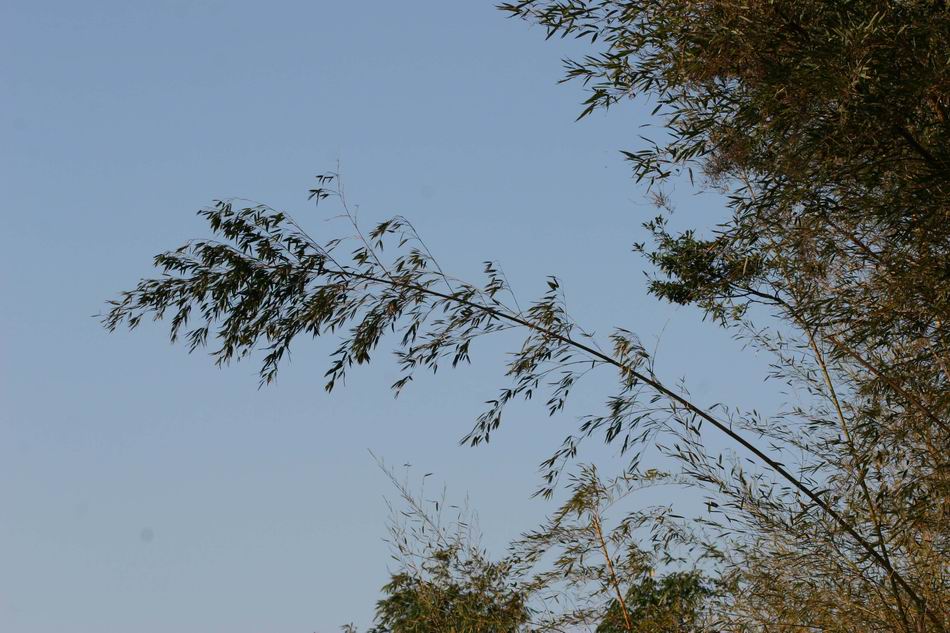 石竹
又稱石篙竹，桿高約10 ~ 16公尺，直徑約6 ~ 10公分左右。

現廣泛栽培於臺灣中部海拔 500~1,500 公尺山區

肉厚，表皮堅硬，節間長約25 ~ 40公分。
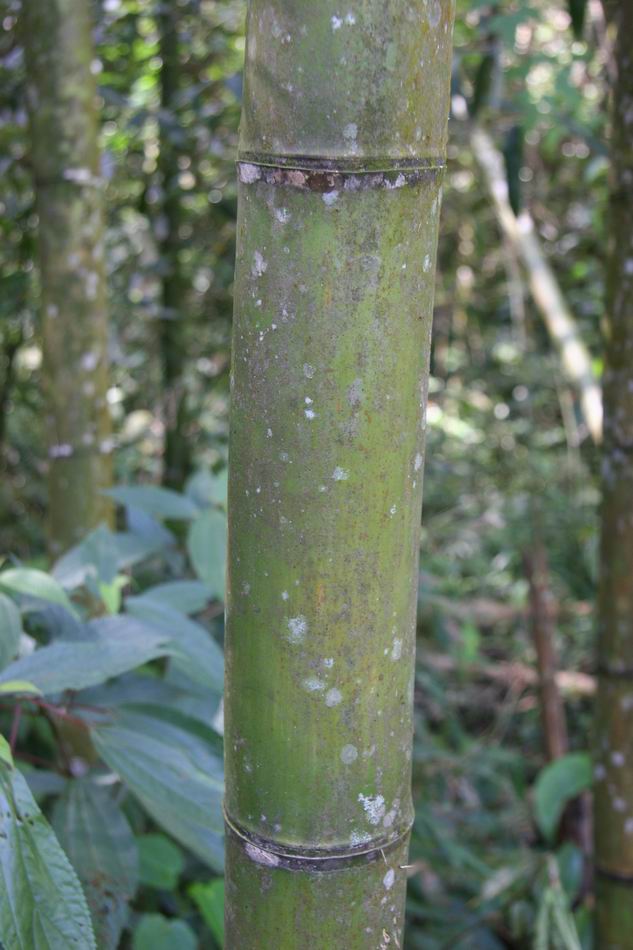 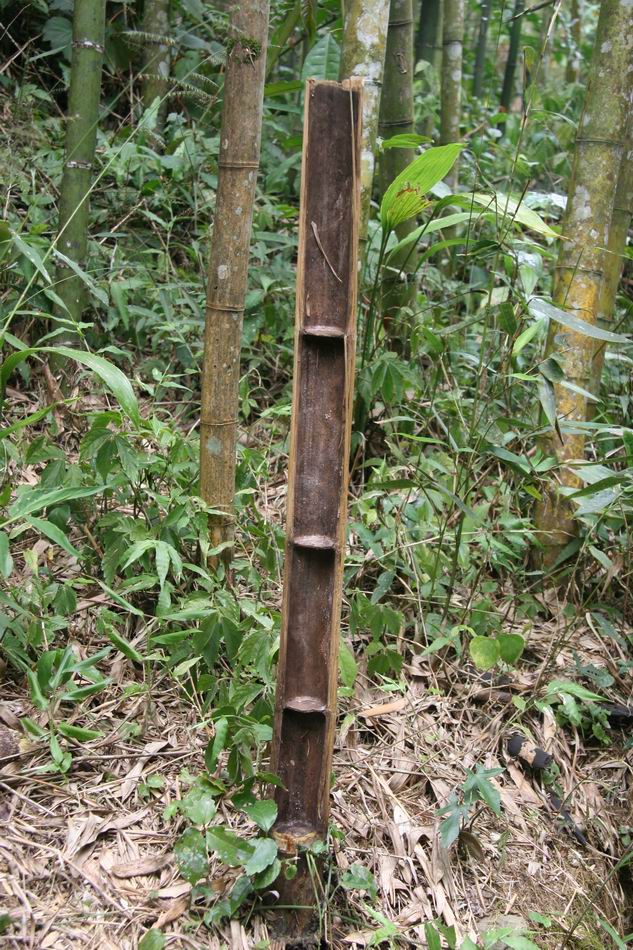 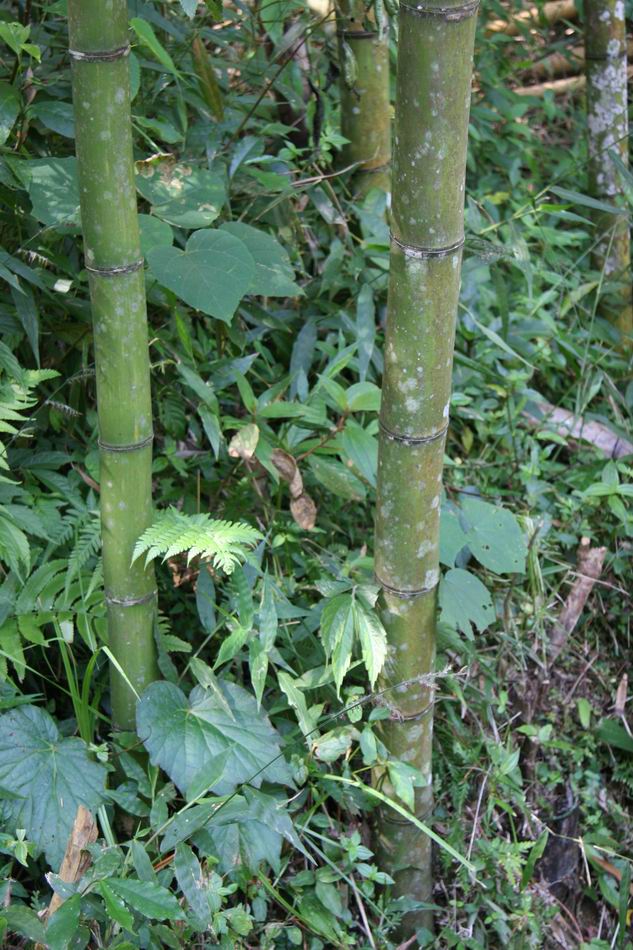 長枝竹
是台灣原生竹類之一，桿高約6 ~ 16公尺，直徑約6 ~ 10公分，節間長約30 ~ 60公分。

普遍栽植於台灣各地 600 公尺以下低海拔平地、丘陵。

生枝較其他竹為長，故名長枝竹。材質富韌性。
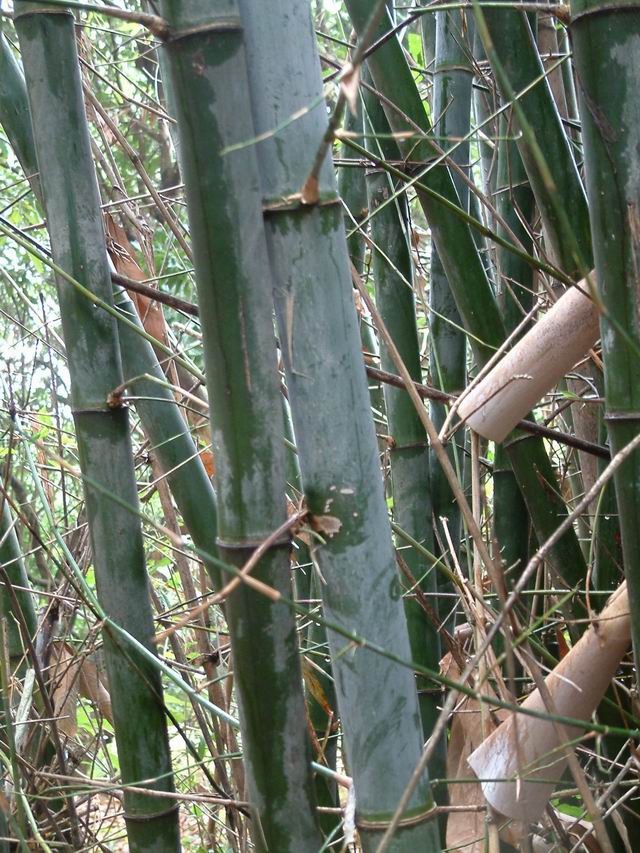 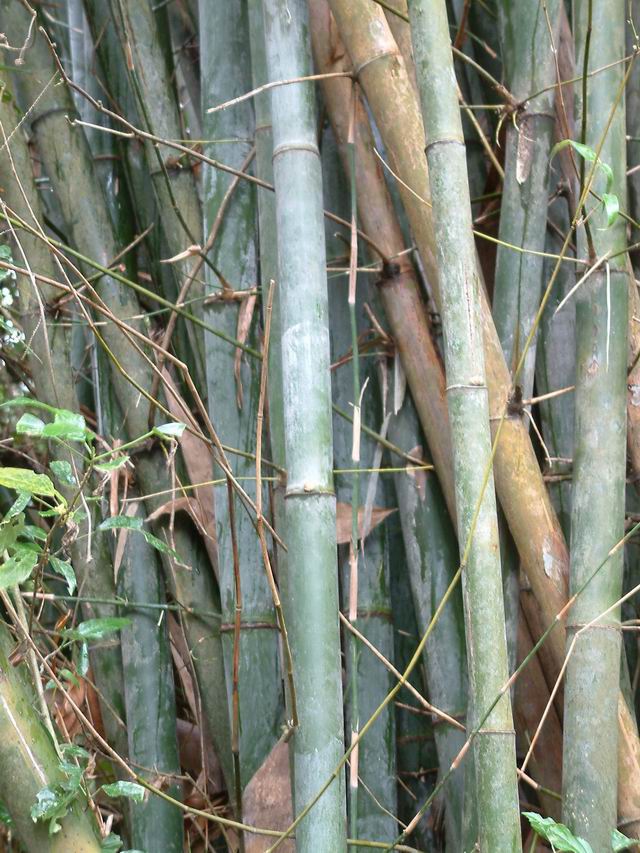 莿竹
桿高約15 ~ 20公尺，直徑約8 ~ 15公分，有明顯而膨大的竹頭，愈往高處節間愈長，每節可達 40~50 公分。
竹桿基部的小枝條會變成刺，因此得名

普遍栽植於台灣各地低海拔平地、丘陵。
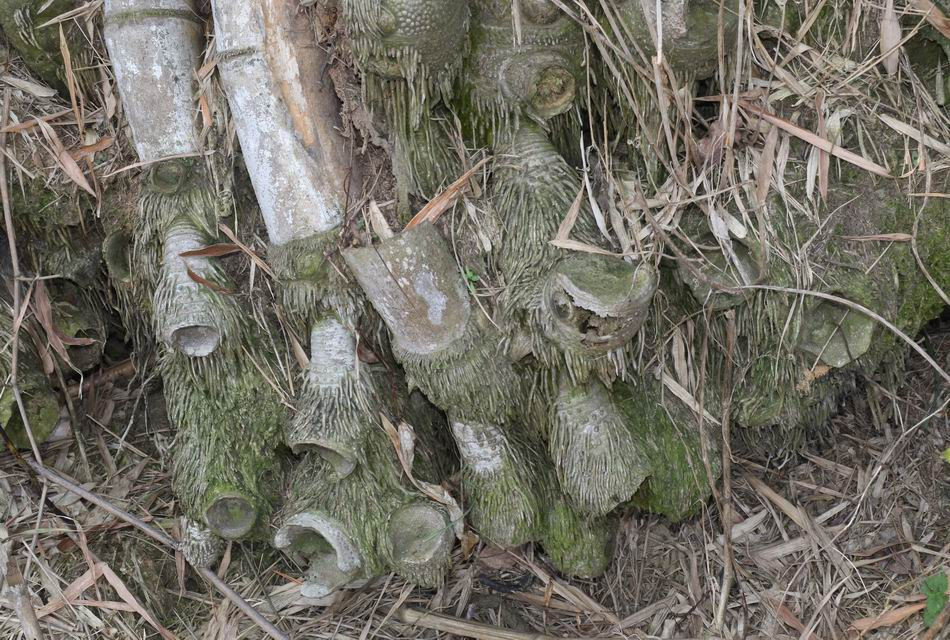 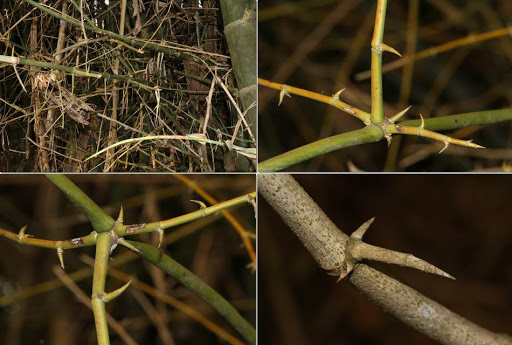 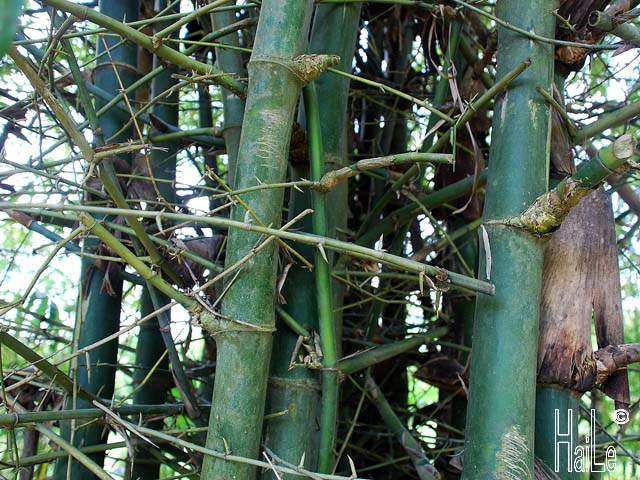 麻竹
桿高約16 ~ 24公尺，直徑約20公分，節間長20 ~ 60公分，是台灣最粗大的竹類。

其竹筍是重要的蔬菜，中南部廣泛栽植。
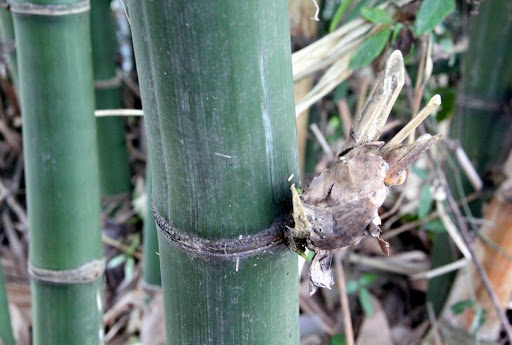 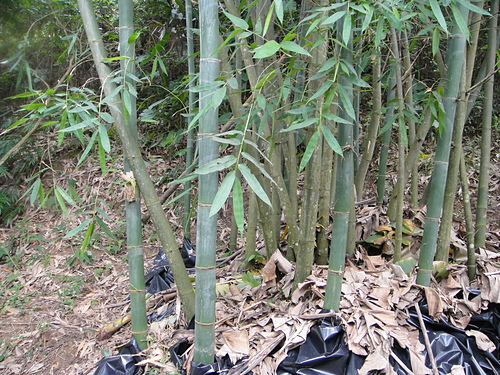 綠竹
桿高約6 ~ 12公尺，直徑約4 ~ 10公分，節間長約20 ~ 35公分，表面光滑，表皮厚呈深綠色。

分布台灣平野及低海拔山腳。
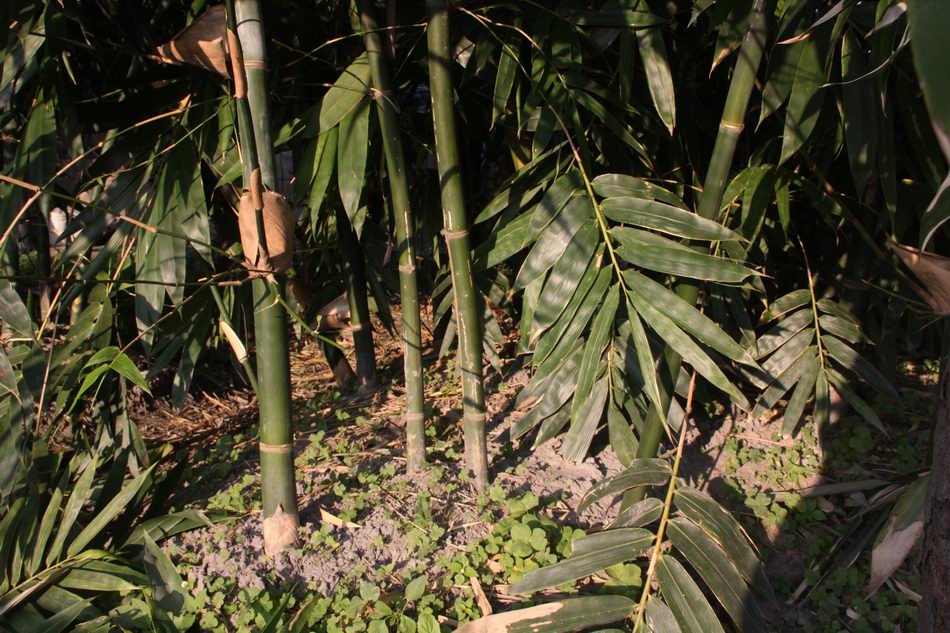 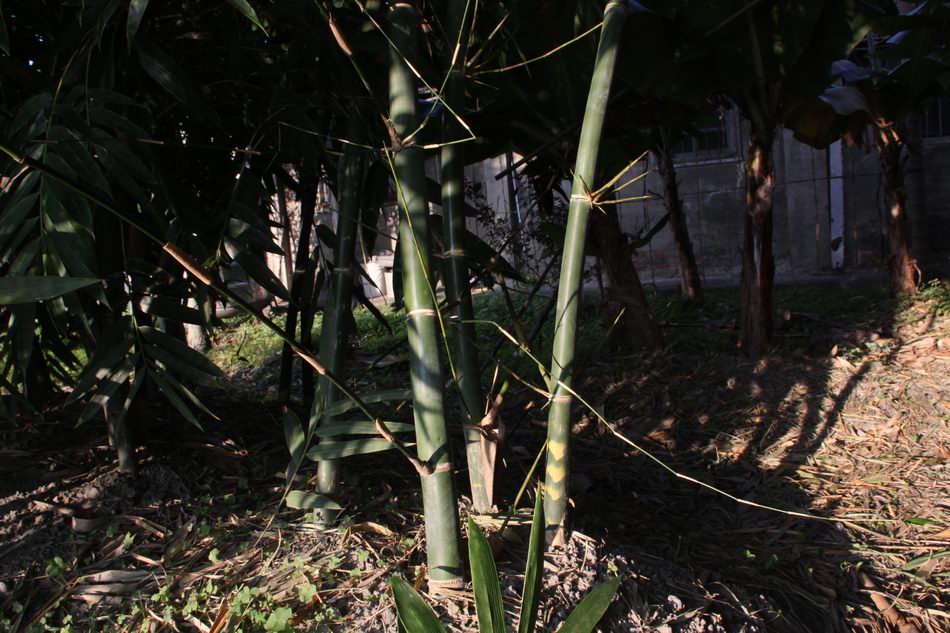 箭竹
高約1~ 3公尺，直徑約1 ~ 2三公分，表皮與肉均較堅硬。

普遍產於台灣各地中海拔地區乃至於高山地區，分布的高度從二千至三千八百公尺的山區。
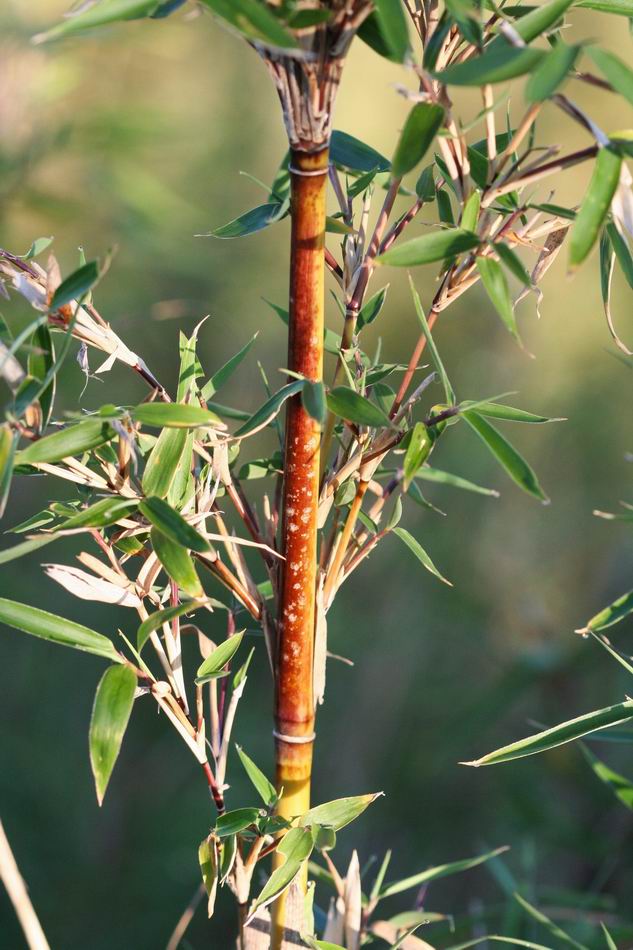 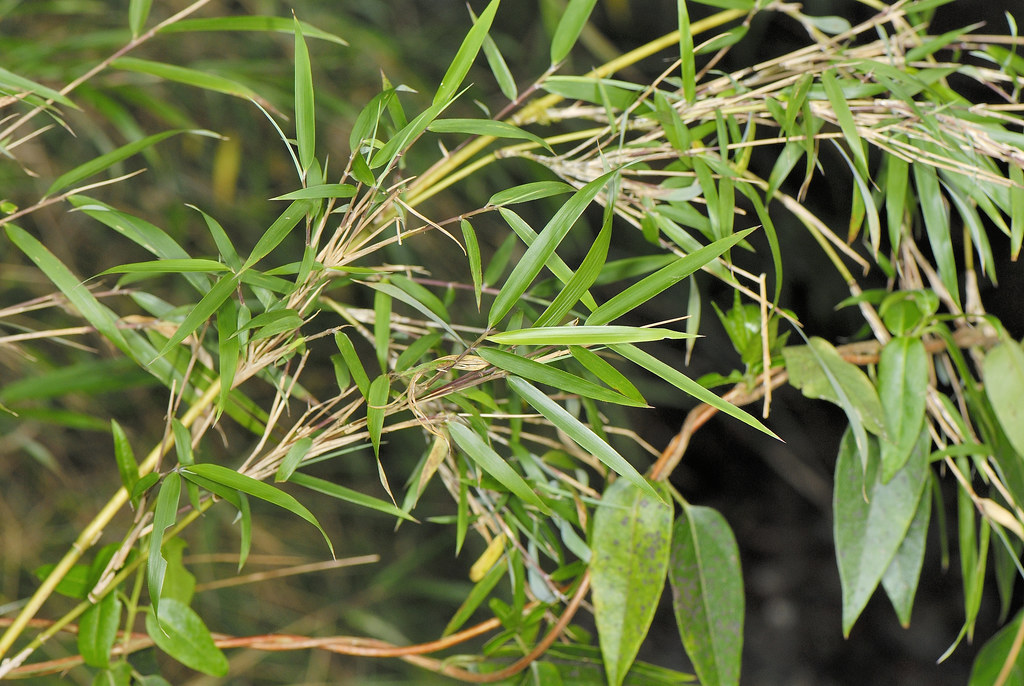